Agnifili M, Brambilla N, Testa L, Bollati M, Bedogni F
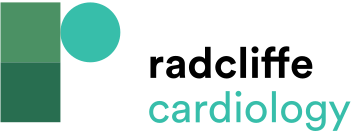 Figure 3: Final Result of the Portico Implantation
Citation: RadcliffeCardiology.com,  June 2015
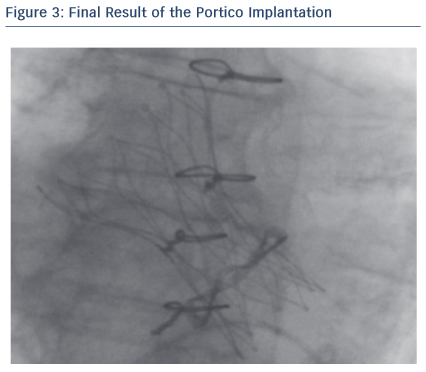